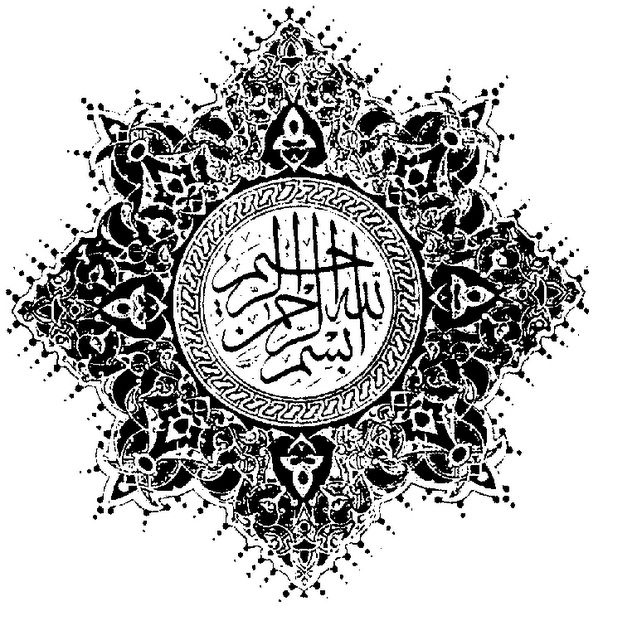 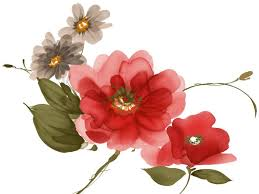 تجارت الکترونیک
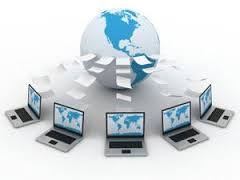 تاریخچه
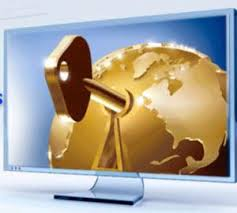 استفاده از فناوريهاي الكترونيكي در انجام امور بازرگاني پيشينه‏اي نسبتا طولاني دارد .
مي‏توان گفت اين نوع تجارت ، از حدود سال 1965 آغاز شد كه مصرف كنندگان توانستند پول خود را از طريق ماشينهاي خود پرداز (ATM )دريافت كرده و خريدهاي خود را با كارتهاي اعتباري انجام دهند .
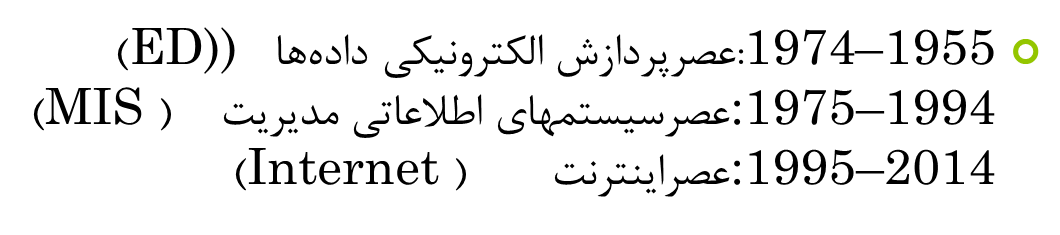 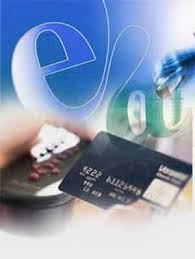 تعریف
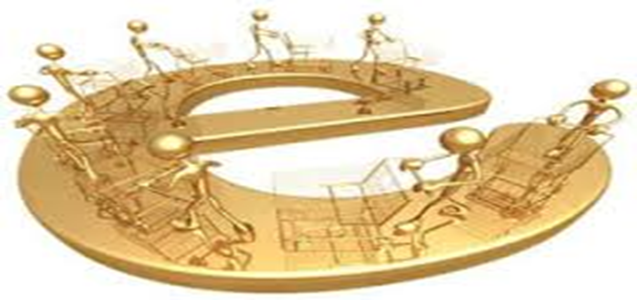 تعریف تجارت الکترونیک :هر نوع ارائه كالا يا خدمات ، كه معمولاً ( نه هميشه ) بخاطر پول انجام مي پذيرد .
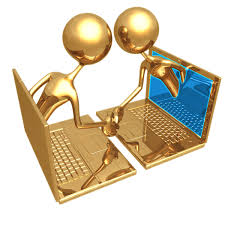 تعريف تجارت الكترونيك از ديدگاه فن آوري اطلاعات:
آن دسته از كاربردهاي فن آوري اطلاعات كه به صورت سيستمي براي پشتيباني و پيشرفت دادن جريانكاري-ومبادلات تجاري ايجاد شده است
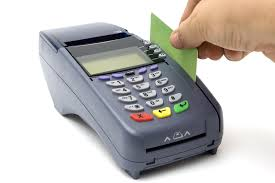 تعريف تجارت الكترونيك از ديدگاه ارتباطات:
تحول خدمات ، كالا ومحصولات اطلاعاتي از طريق خطوط تلفن ، شبكه‏هاي كامپيوتري و ساير وسائل-ارتباطي
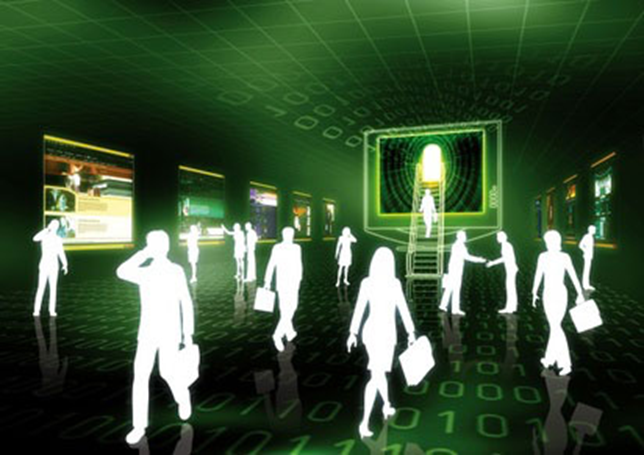 بنابراين اجزاءاصلي تجارت الكترونيك عبارتنداز: 
1- Communications (سيستمهاي ارتباطي) 
2- DATA Management  (سيستمهاي مديريت دادهها)
3- Security  (امنيت)
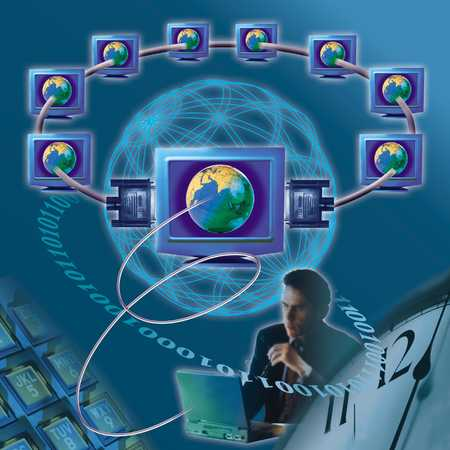 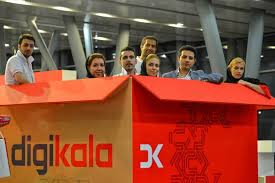 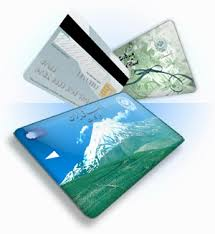 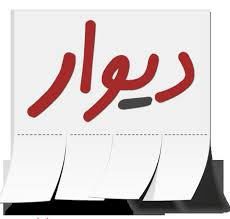 منابع
سایت ebmag.irتجارت الکترونیک
باتشکر ازاستاد گرامی
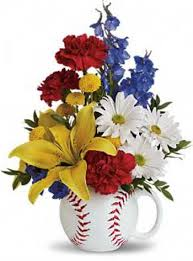 پایان